Context Uncertainty in Contextual Banditswith Applications to Recommender Systems
Hao Wang, Yifei Ma, Hao Ding, Yuyang (Bernie) Wang
AAAI 2022 Oral
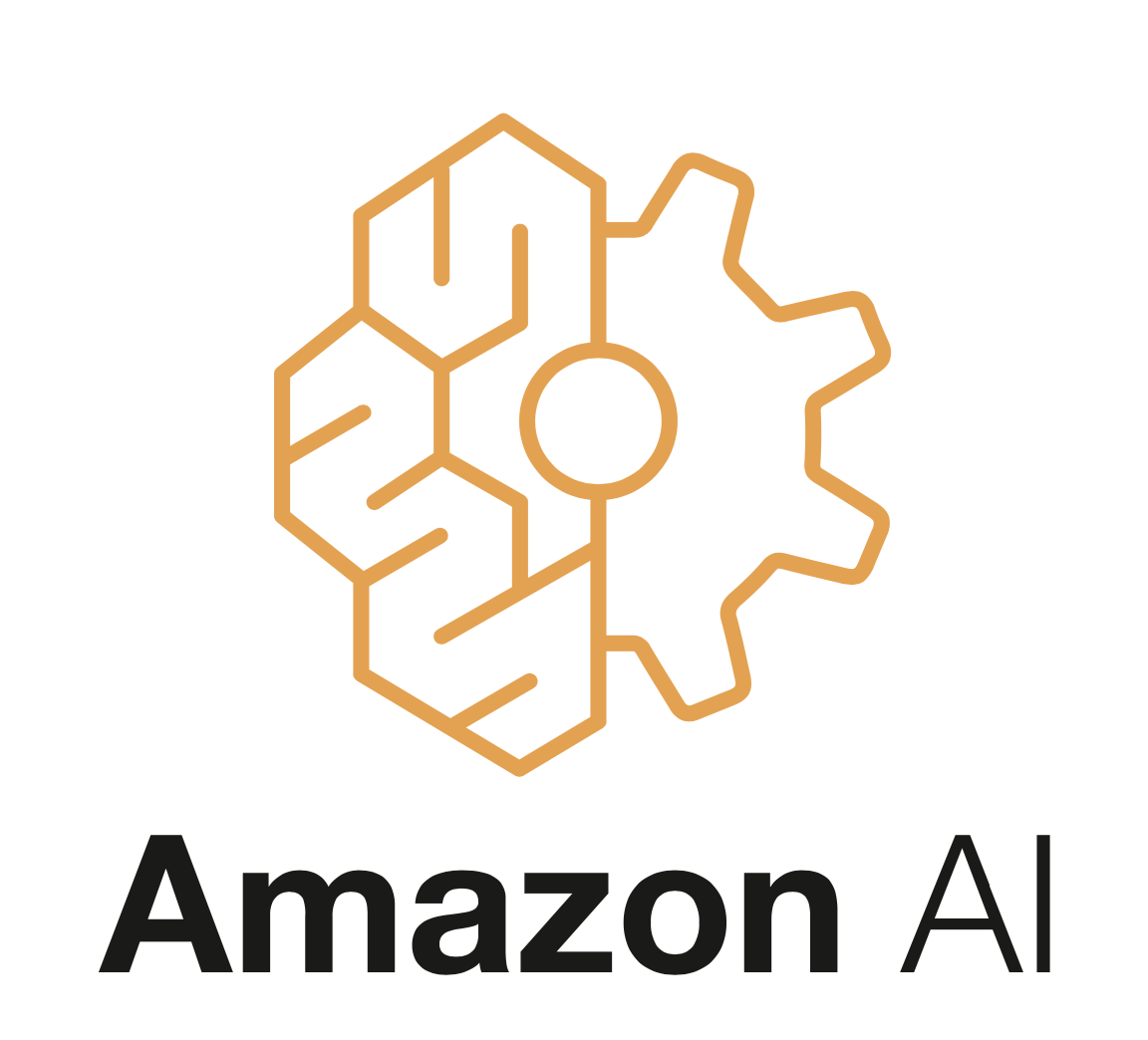 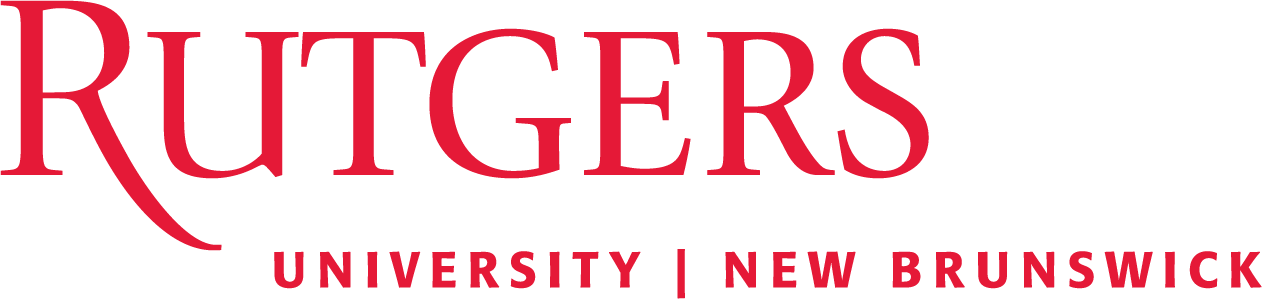 2
Recommender Systems
Rating matrix:
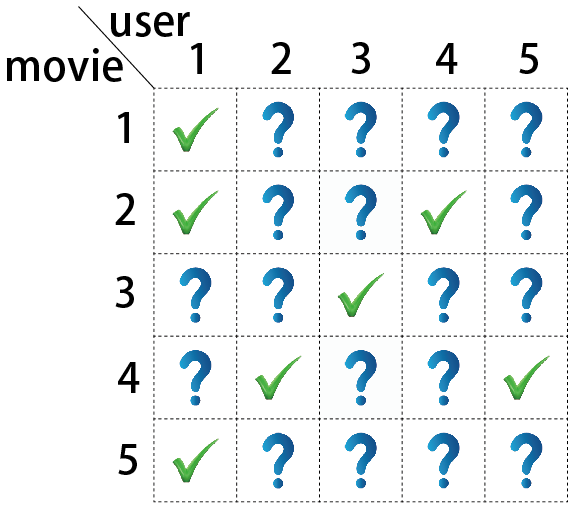 Observed preferences: 
To predict:
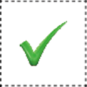 Matrix completion
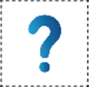 3
Latent Representations in Modern Recommender Systems
Latent Representation via Matrix Factorization
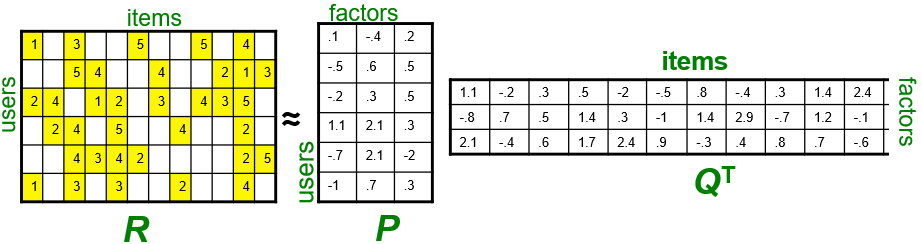 Koren et al. Matrix factorization techniques for recommender systems. Computer 42.8 (2009): 30-37.
4
Latent Representations in Modern Recommender Systems
Deep Latent Representation via Collaborative Deep Learning
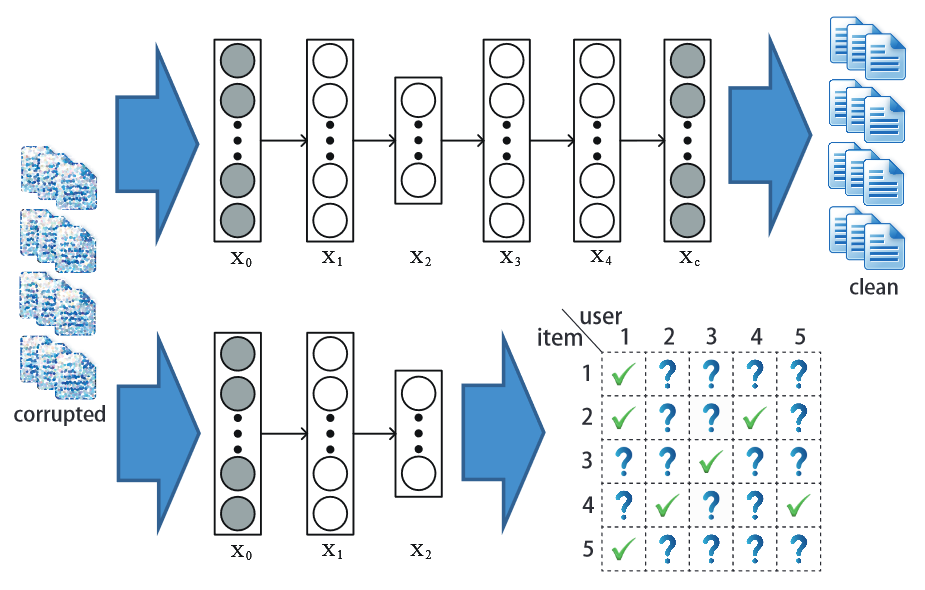 Wang et al. Collaborative deep learning for recommender systems. KDD 2015.
Wang et al. Collaborative recurrent AE for recommender systems. NIPS 2016.
[Speaker Notes: Modern recommender systems rely heavily on representations in the latent space]
5
Latent Representations in Modern Recommender Systems
Deep Latent Representation via Recurrent Neural Networks
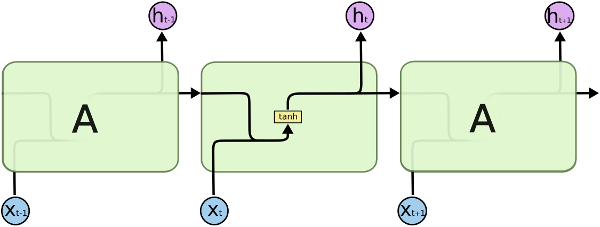 Performance relies heavily on the quality of representations in the latent space
Hidasi et al. Session-based recommendations with recurrent neural networks. ICLR 2016.
Ma et al. Temporal-Contextual Recommendation in Real-Time.  KDD 2020.
6
The Need for Exploration
Reward
(Accuracy)
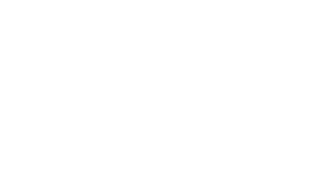 Time
Find the user likes action movies, 
and keep recommending her action movies.
Reward increases.
Reward saturated.
7
The Need for Exploration
Reward
(Accuracy)
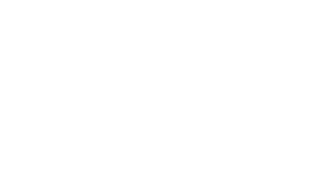 Time
Find the user likes action movies, recommend
her action movies and other movies.
Reward increases.
Reward keep increasing.
8
Chicken-and-Egg Problem
Recommendations rely on learned latent representations
Need
Good Latent
Representations
Effective
Exploration
Need
Exploration happens in the latent space
[Speaker Notes: If a RS never recommends an item to the users, it will never learn a good representation for that item. RS need to explore different items to learn better representations for them.]
9
Solution: Context Uncertainty
Recommendations rely on learned latent representations
Context Uncertainty
(Latent Representation Uncertainty)
Effective
Exploration
Good Latent
Representations
10
Relevance + Diversity
Latent representation
for this user at time t
Latent representation
for item k
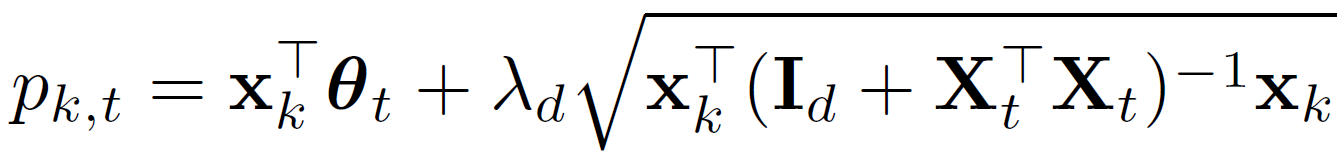 Relevance Term
Diversity Term
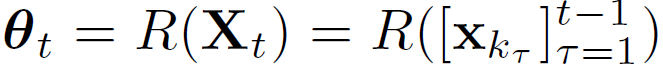 11
Relevance + Diversity
Collection of latent representations for 
t-1 items this user purchased before time t
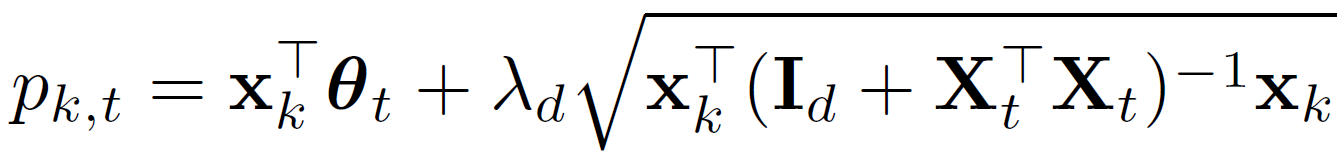 Relevance Term
Diversity Term
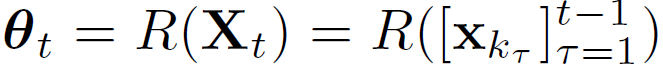 12
Relevance + Diversity
Measures what has been explored:
the latent space this user has explored until time t
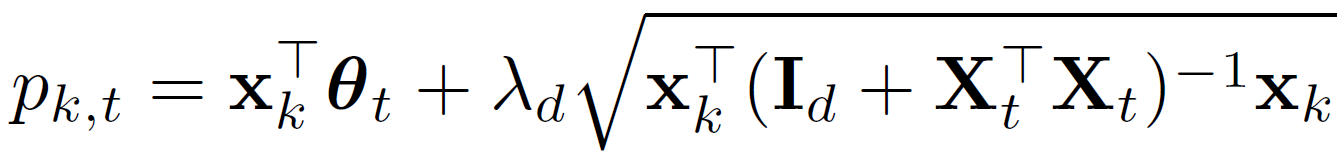 Relevance Term
Diversity Term
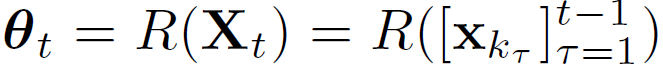 13
Relevance + Diversity
Measures what has been explored (regularized):
the latent space this user has explored until time t
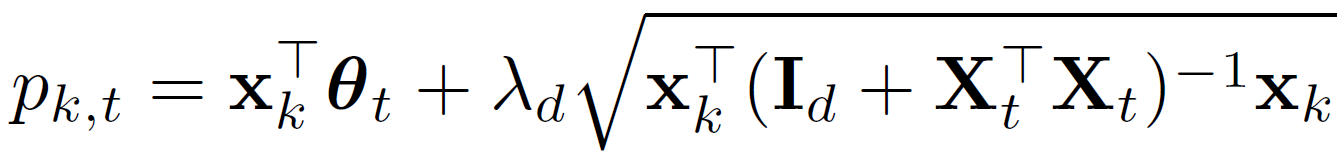 Relevance Term
Diversity Term
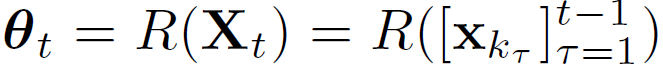 14
Relevance + Diversity
Measures what has NOT been explored:
the latent space this user has NOT explored until time t
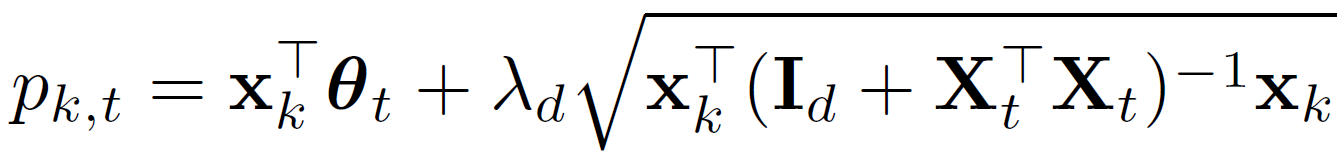 Relevance Term
Diversity Term
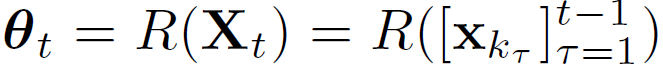 15
Relevance + Diversity
Diversity score for item k:
how item k is different from this user’s previous items
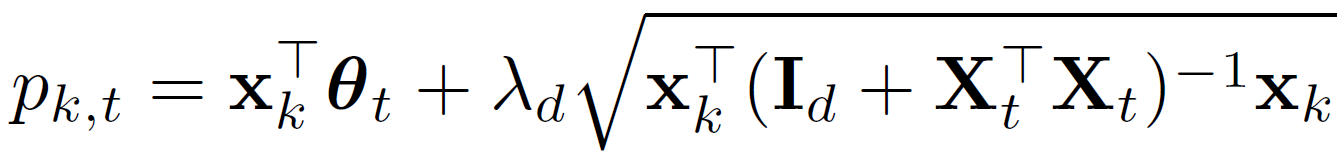 Relevance Term
Diversity Term
Exploration based on diversity in the latent space. 
Is it sufficient?
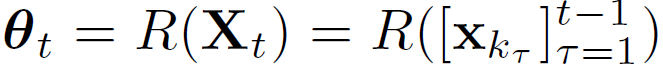 16
Relevance + Diversity: Not Good Enough
Diversity score for item k
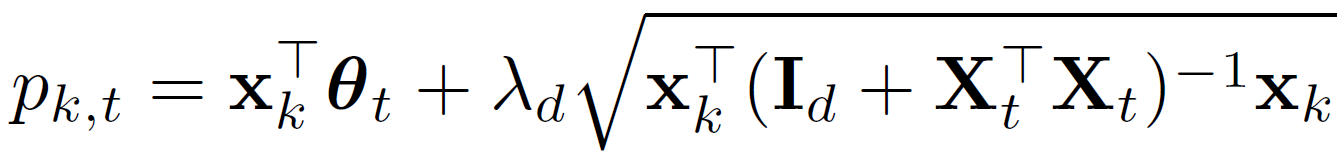 Relevance Term
Diversity Term
All items have 
identical diversity scores
17
Relevance + Diversity: Not Good Enough
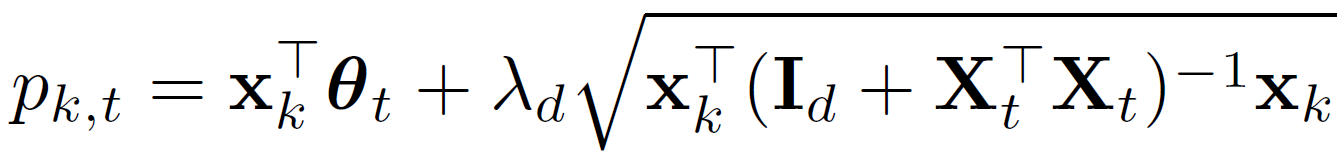 Relevance Term
Diversity Term
18
Relevance + Diversity + Uncertainty
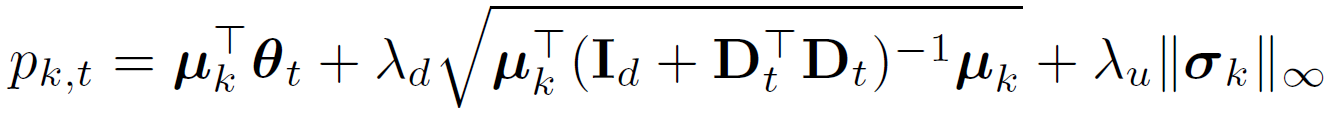 Relevance Term
Diversity Term
Uncertainty Term
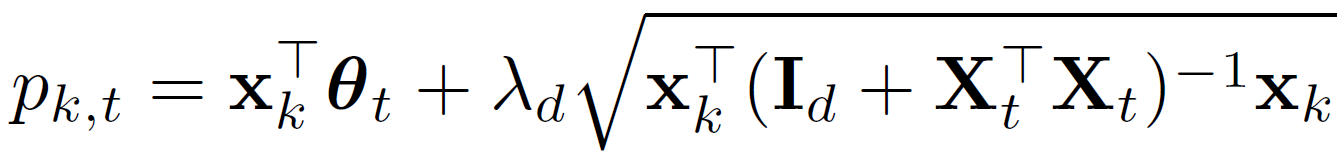 19
Relevance + Diversity + Uncertainty
Uncertainty score for item k:
how uncertain about item k’s representation
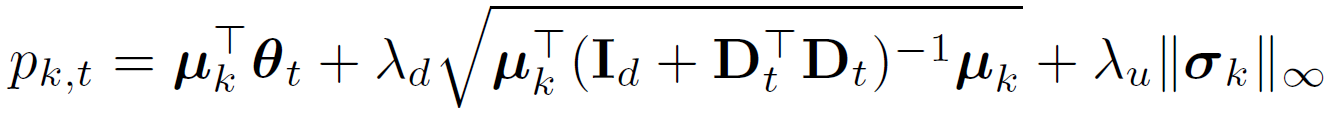 System will tend to recommend
Item k more frequently
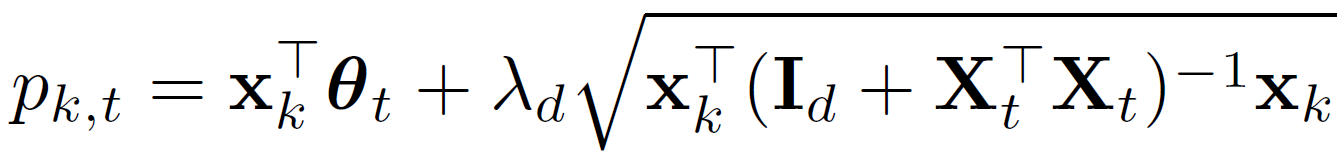 20
Compatible with Any Base Model
as long as the base model uses latent representations
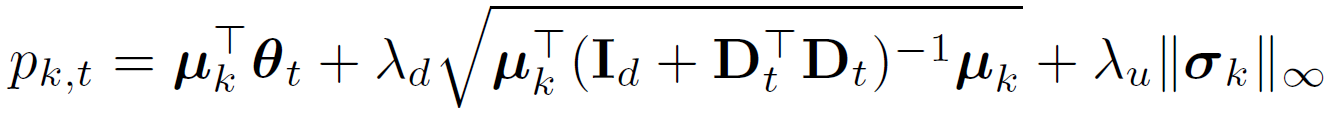 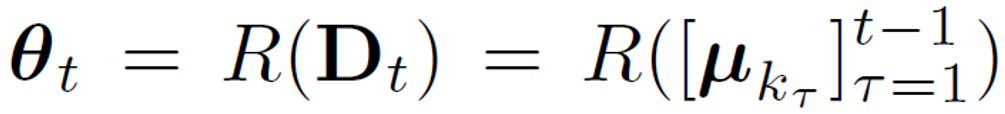 21
Recurrent Exploration Networks (REN):Compatible with Any Base Model
REN-G (GRU4Rec w/ REN)
REN-T (TCN w/ REN)
REN-H (HRNN w/ REN)
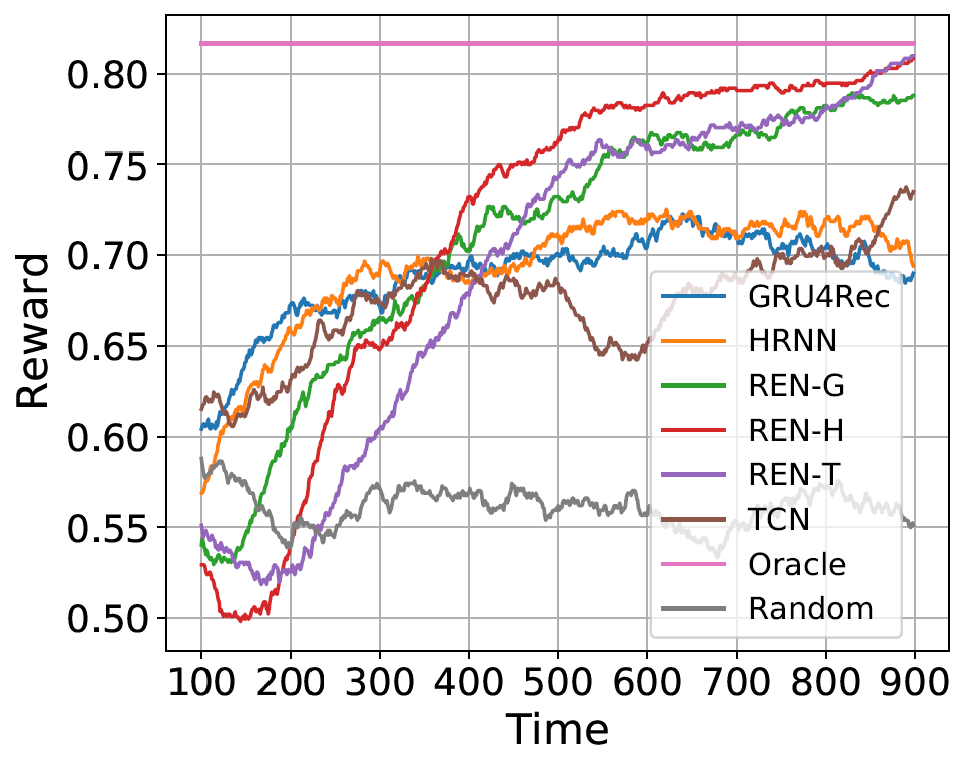 GRU4Rec
TCN
HRNN
22
Theoretical Analysis
23
Reward Uncertainty versus Context Uncertainty
Reward Uncertainty in Typical Contextual Bandits:
Context Uncertainty in Our REN:
24
Toy Datasets and Simulated Environment
SYN-S: 15 users, 28 items
SYN-M: 15 users, 28*10=280 items
SYN-L: 15 users, 28*100=2800 items
Simulated Environment:
At each time step t,
randomly choose one user, 
ask the model to recommend 4 items, and 
return the reward
25
Baselines (Base Models)
Focus on sequential base models
GRU4Rec: Gated recurrent units for session-based recommendation
TCN: Temporal convolutional networks for sequential recommendation
HRNN: Hierarchical recurrent neural networks for sequential recommendation
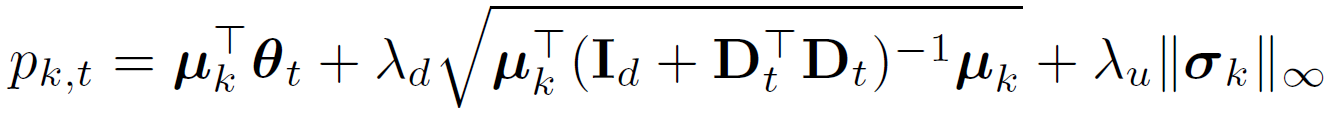 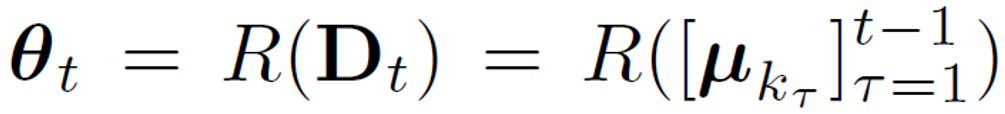 26
Toy Dataset: SYN-S
REN-G (GRU4Rec w/ REN)
REN-T (TCN w/ REN)
REN-H (HRNN w/ REN)
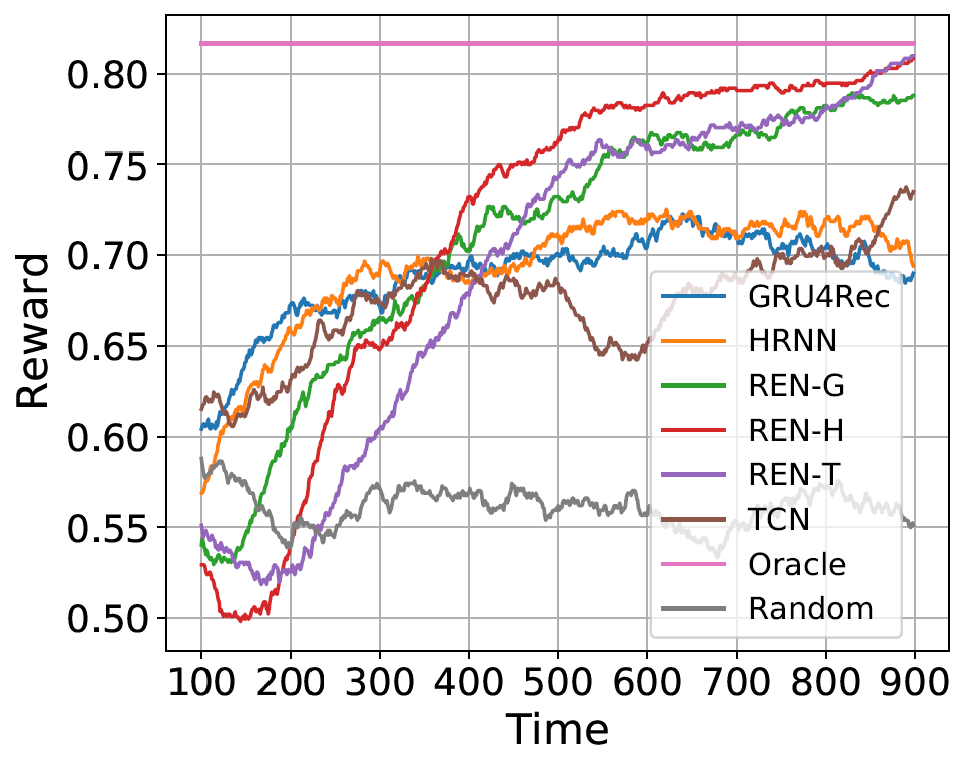 GRU4Rec
TCN
HRNN
Our REN can use any base models and improve long-term rewards
27
Toy Dataset: SYN-S
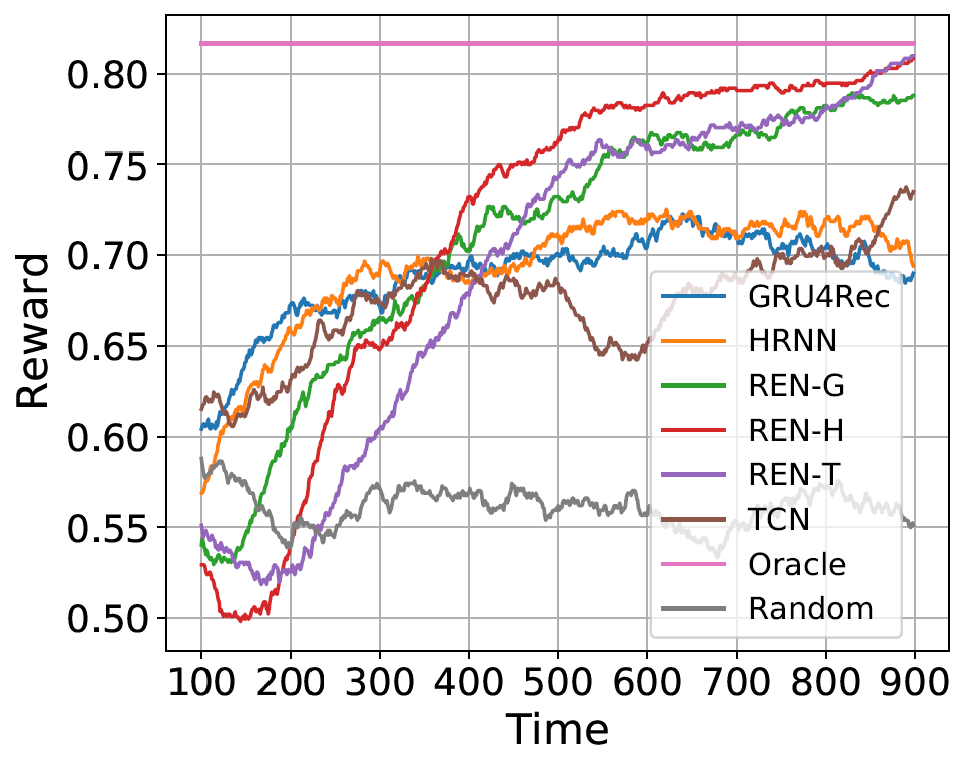 REN-H (HRNN w/ REN)
HRNN
Our REN can use any base models and improve long-term rewards
28
Toy Dataset: SYN-M and SYN-L
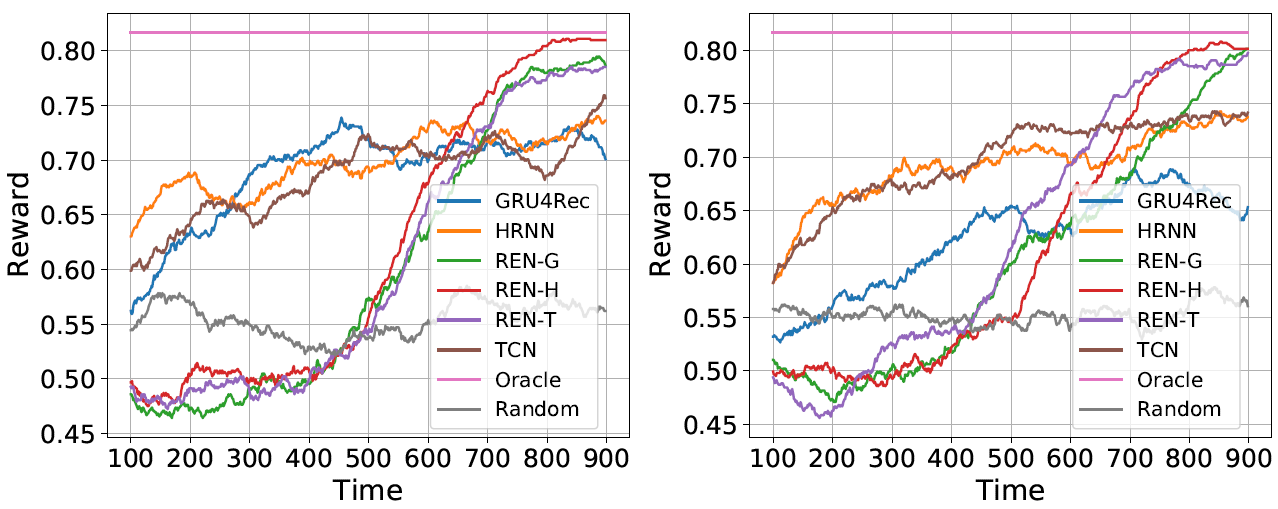 Similar improvements in SYN-M and SYN-L
29
Ablation Study: Diversity Term and Uncertainty Term
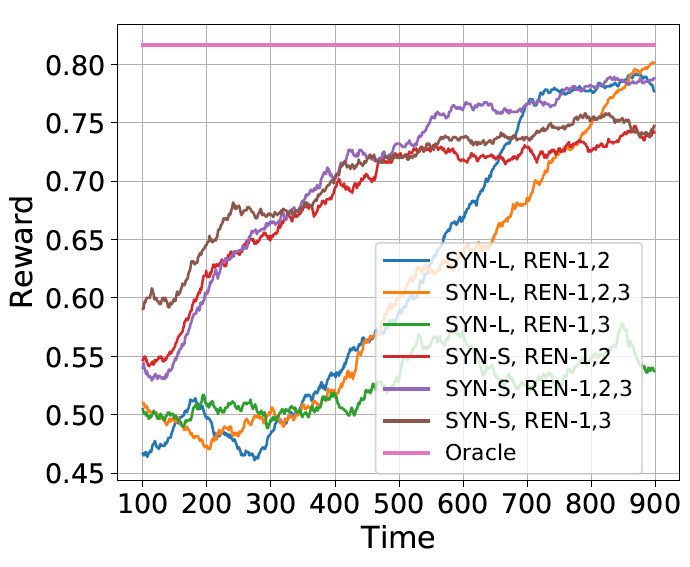 SYN-L, REN-1,2,3: w/ diversity item
SYN-L, REN-1,3: w/o diversity term
Diversity term helps effective exploration in the compact latent space when the item space is large (e.g., 2800 items)
30
Ablation Study: Diversity Term and Uncertainty Term
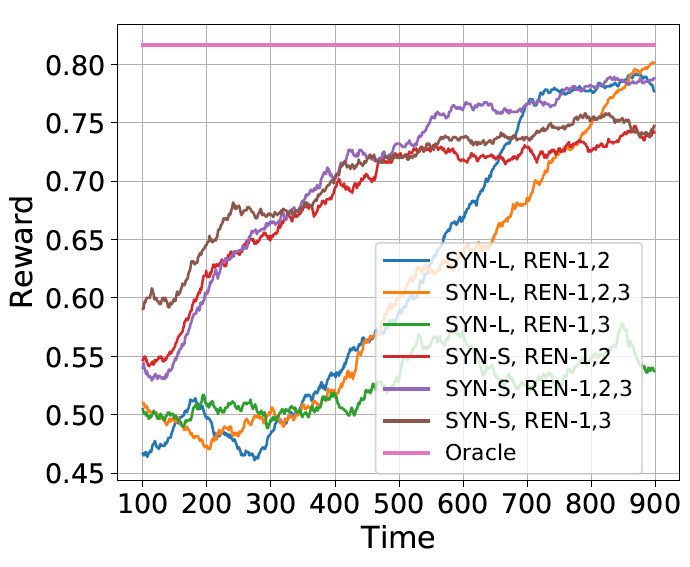 SYN-L, REN-1,2,3: w/ uncertainty item
SYN-L, REN-1,2: w/o uncertainty term
31
Ablation Study: Diversity Term and Uncertainty Term
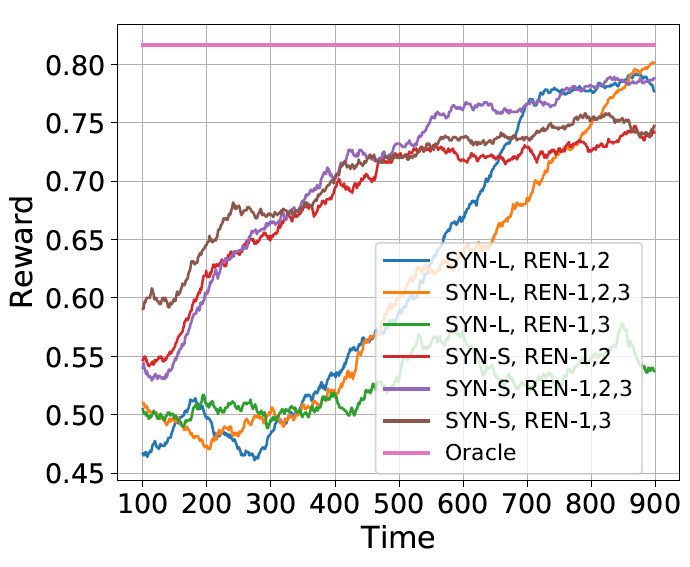 SYN-S, REN-1,2,3: w/ uncertainty item
SYN-S, REN-1,2: w/o uncertainty term
Uncertainty term helps explore uncertain items and pushes long-term rewards closer to the optimum (oracle)
32
Evaluation on Real-World Datasets
Three Recommender System Datasets
MovieLens-1M: 6040 users, 3900 items, 1M interactions
Netflix (subset): 480K users, 17K items, 100M interactions
Trivago: 730K users, 926K items, 910K interactions
33
MovieLens-1M: Results
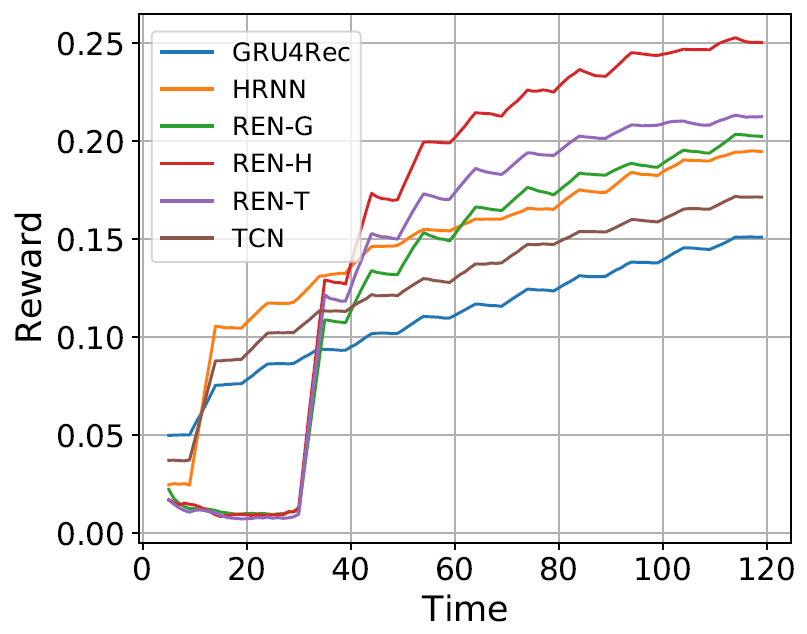 REN-H (HRNN w/ REN)
REN-T (TCN w/ REN)
REN-G (GRU4Rec w/ REN)
HRNN
TCN
GRU4Rec
34
Netflix: Results
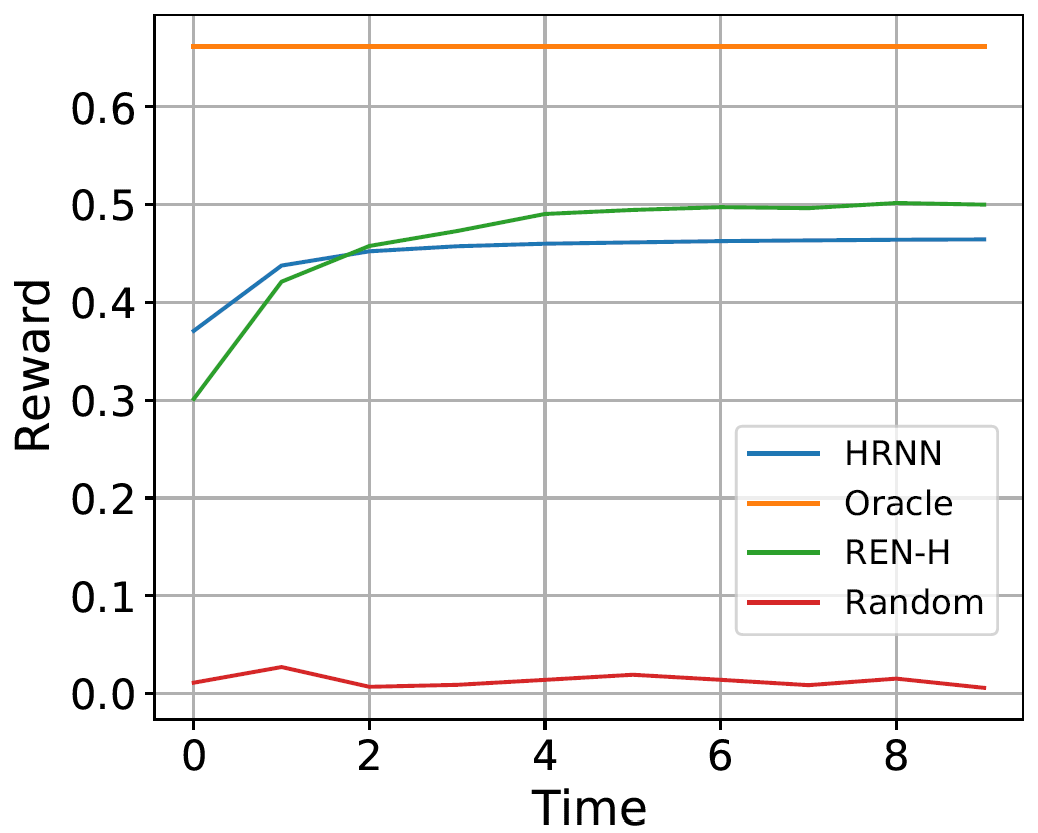 REN-H (HRNN w/ REN)
HRNN
Our REN performs effective exploration to achieve higher long-term reward
35
Trivago: Slightly Different Setting, Impression Data
MovieLens-1M and Netflix: At each time t, models recommend items from the entire item set (3900 items and 17K items)
Trivago: At each time t, models recommend items from a candidate set of 25 items that have been shown to users (i.e., impression data), instead of the entire set of 926K items
36
Trivago: Results
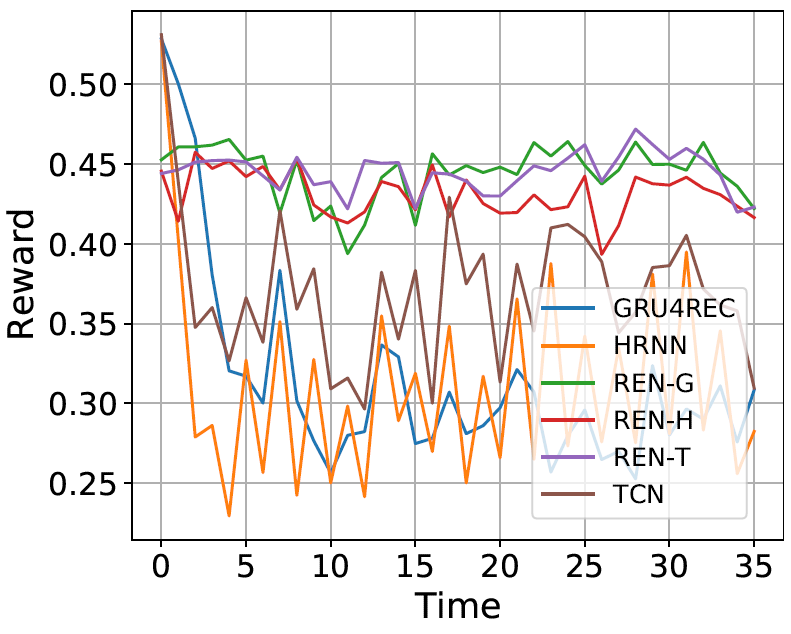 REN-G (GRU4Rec w/ REN)
REN-T (TCN w/ REN)
REN-H (HRNN w/ REN)
GRU4Rec
TCN
HRNN
Our REN performs effective exploration to prevent accuracy drop (maintain high accuracy)
37
Summary
Identify a chicken-and-egg problem when exploring in the latent space.

Framework of context uncertainty (e.g., REN) that handle this problem. 

Theoretical guarantees that REN achieves the rate-optimal regret bound.

State-of-the-art performance on both synthetic and real-world RecSys datasets.
More details at http://wanghao.in/paper/AAAI22_REN.pdf.